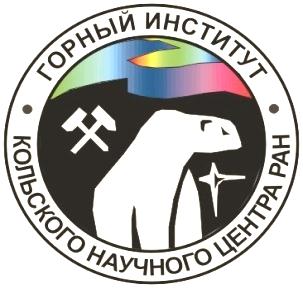 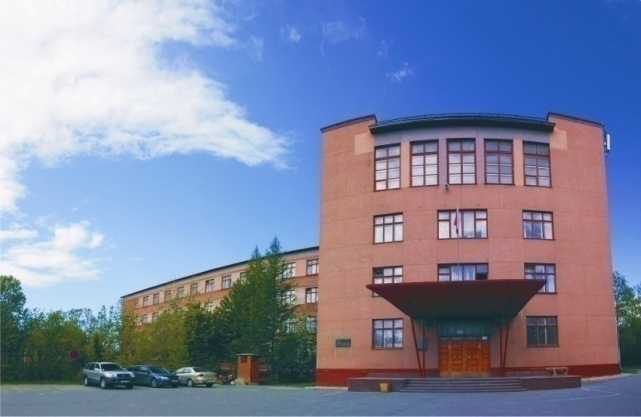 ГОРНЫЙ ИНСТИТУТ 
Кольского научного центра РАН
Применение комплексного подхода к прогнозу опасных динамических явлений на примере ретроспективных данных в районе горно-тектонического удара на Расвумчоррском руднике 09.01.2018.
д.т.н., проф. Козырев А.А.
к.т.н. Журавлева О.Г.
к.т.н. Семенова И.Э.
Отработка месторождений Хибинского массива
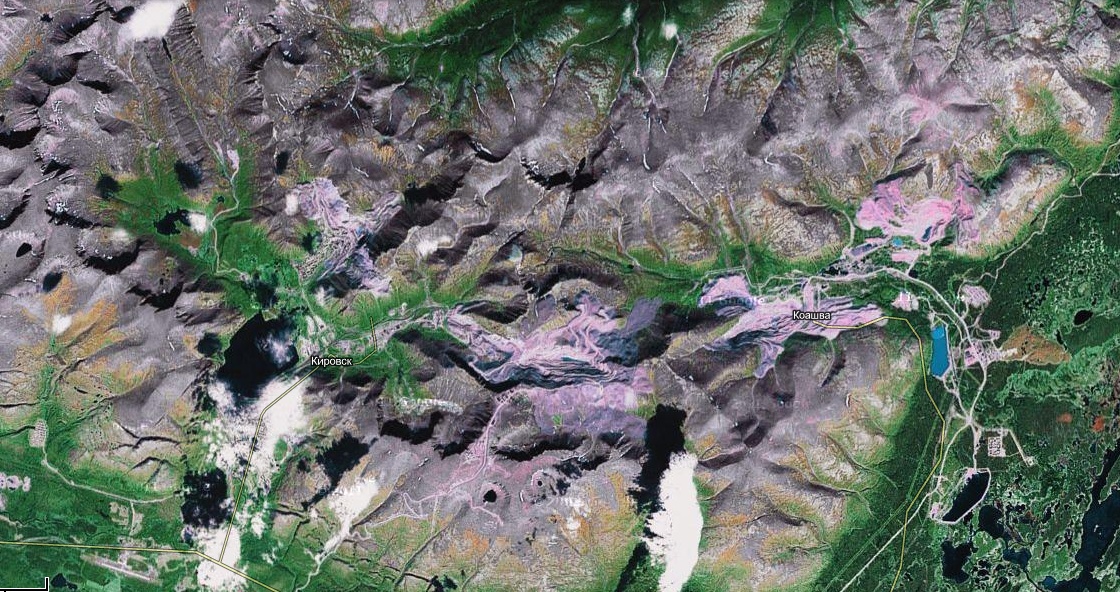 Апатитовая дуга
Олений ручей
Кукисвумчорр
Ньорпахк
Юкспор
Кировский рудник
Коашва
Плато Расвумчорр
Апатитовый цирк
Восточный рудник
Расвумчорский 
рудник
Горно-тектонический удар на Расвумчоррском руднике АО «Апатит» 09.01.2018
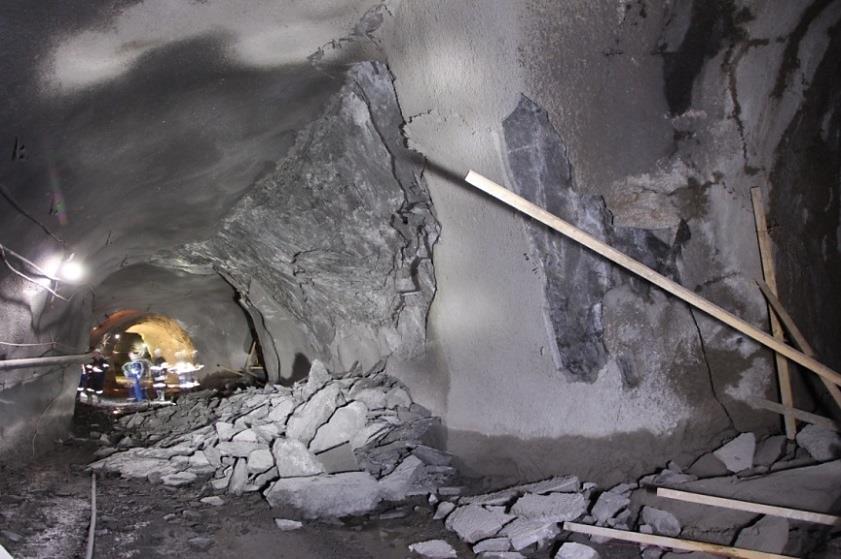 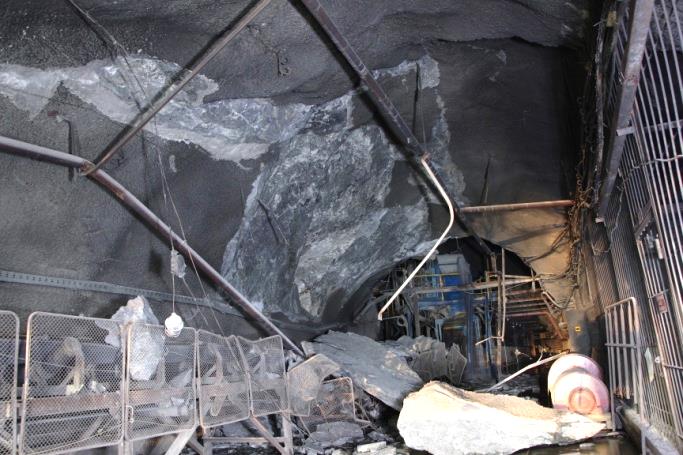 М ≈3.3
Разрушению подверглись выработки лежачего бока 
на отметках от +425м до +530м. 
Объем массива, 
в котором произошли разрушения выработок,
≈135000 м3.
Отмечены нарушения бетонного крепления, разрушения приконтурной части массива, смещение конструктивных элементов
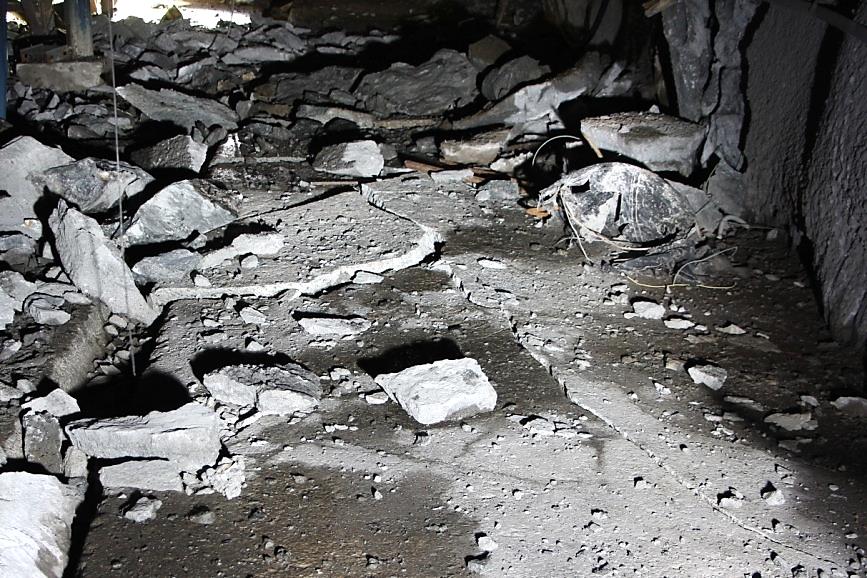 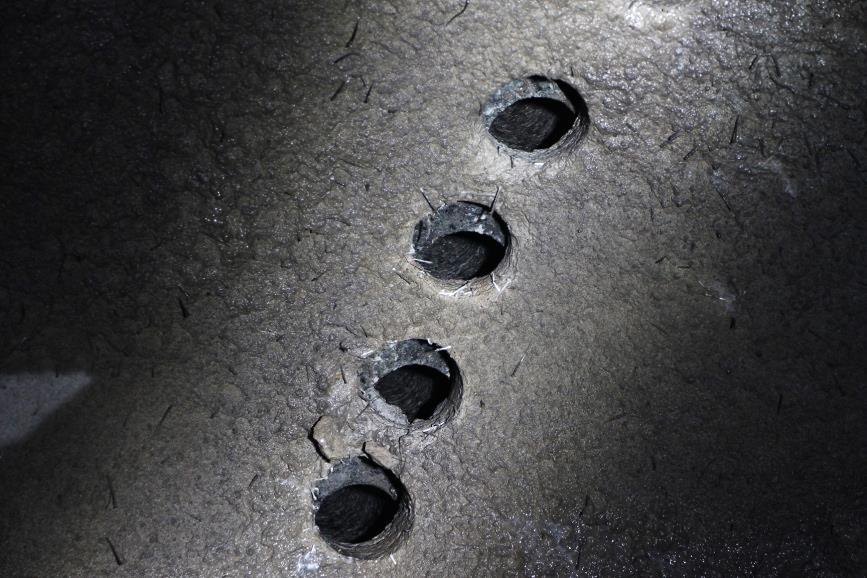 смещение торкрет-бетонного крепления относительно массива
вспучивание подошвы
Панорама расвумчоррского рудника
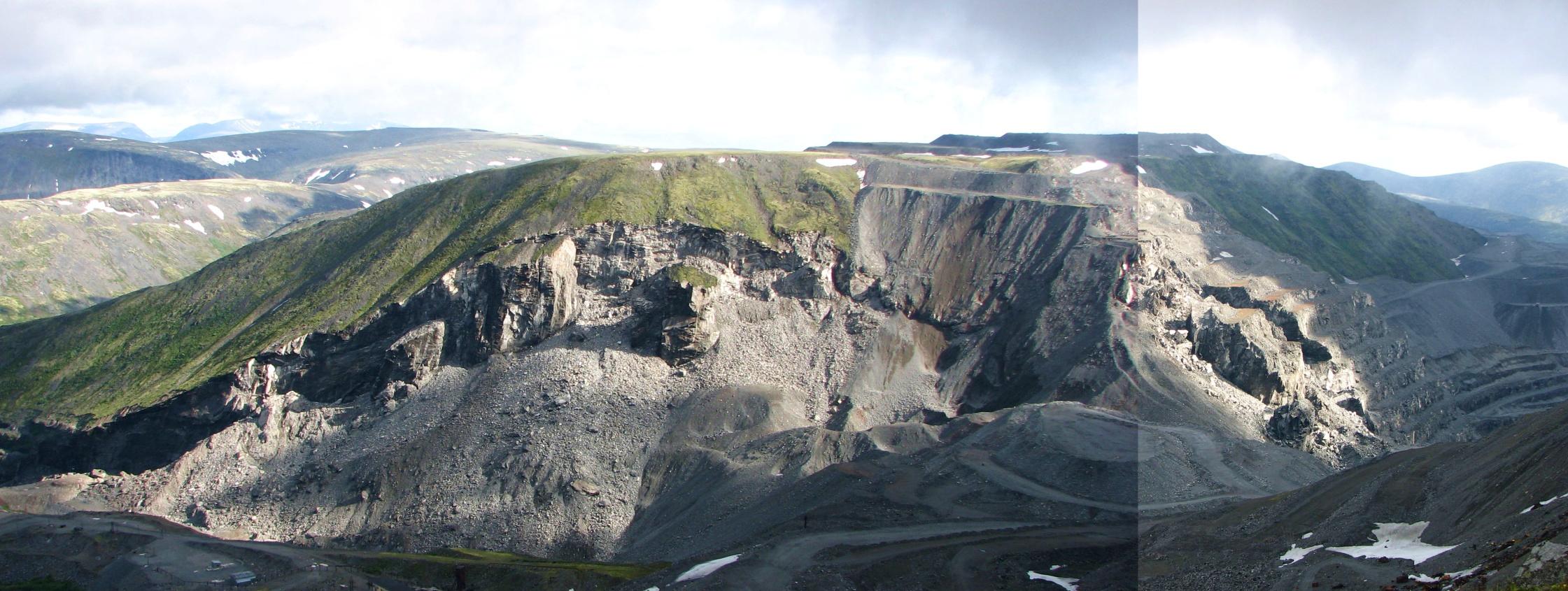 характерные особенности отрабатываемых месторождений «апатитовый цирк»  и «плато расвумчорр»
направление действия тектонических напряжений по простиранию рудных тел

бóльшая структурная нарушенность массива (по сравнению с соседними месторождениями), наличие разветвленной системы шпреуштейнизировааных разломных зон с различными углами падения и простирания

выраженная интенсификация сейсмических событий в период весенних и осенних паводков
Местоположение сейсмических событий и торцевого взрыва
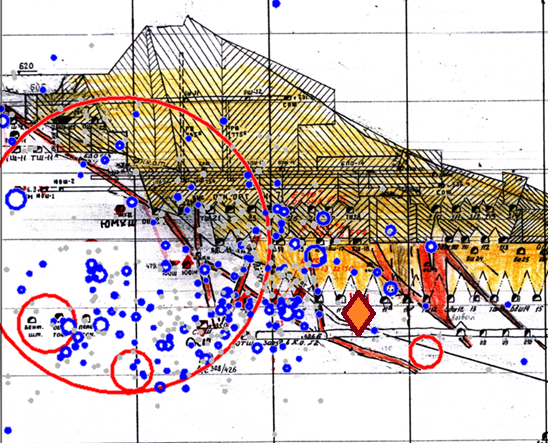 Разлом
Торцевой взрыв
Все участки разрушений приконтурной части выработок и большинство зарегистрированных сейсмических событий 9 января 2018г, тяготеют к полого-наклонной окисленной зоне мощностью 0.6-1.0м (Разлом), проходящей во вмещающих породах лежачего бока согласно залеганию рудного тела.
Геомеханическая конечно-элементная 3D модель Расвумчорского рудника
Размерность модели
 862 512 узлов
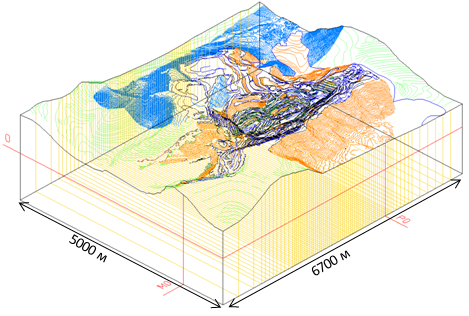 Горизонтальное сечение
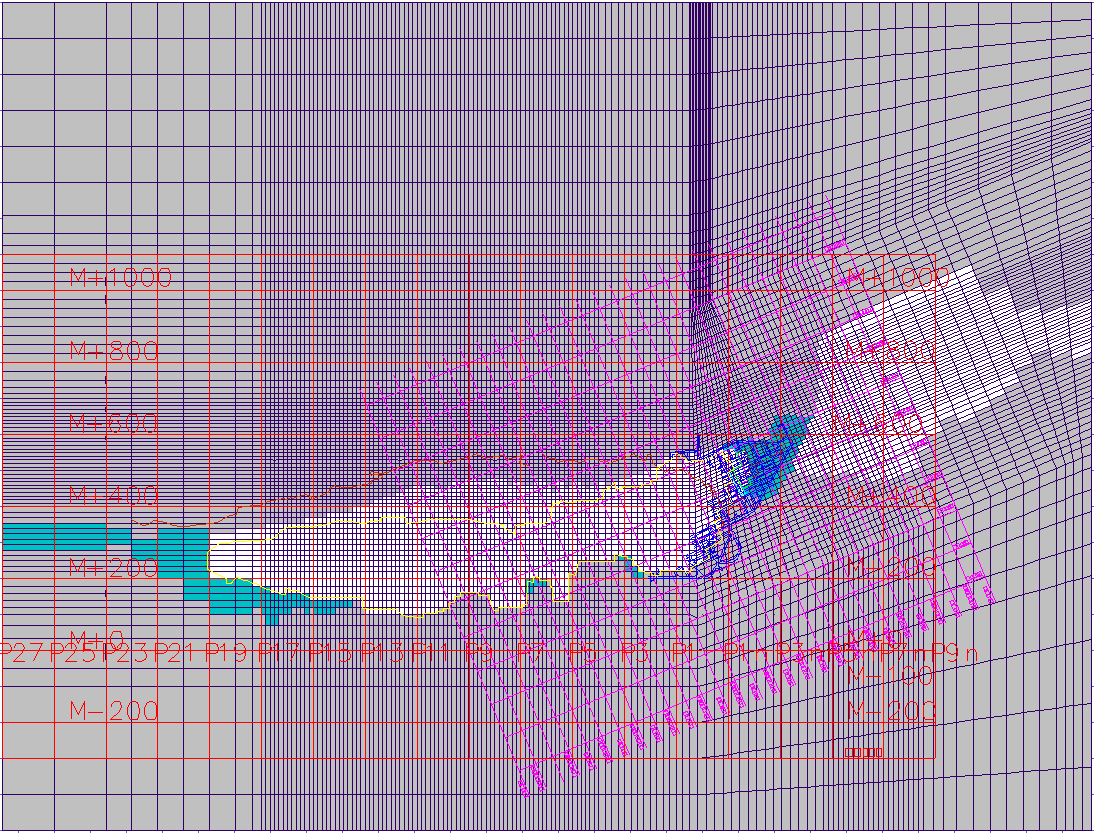 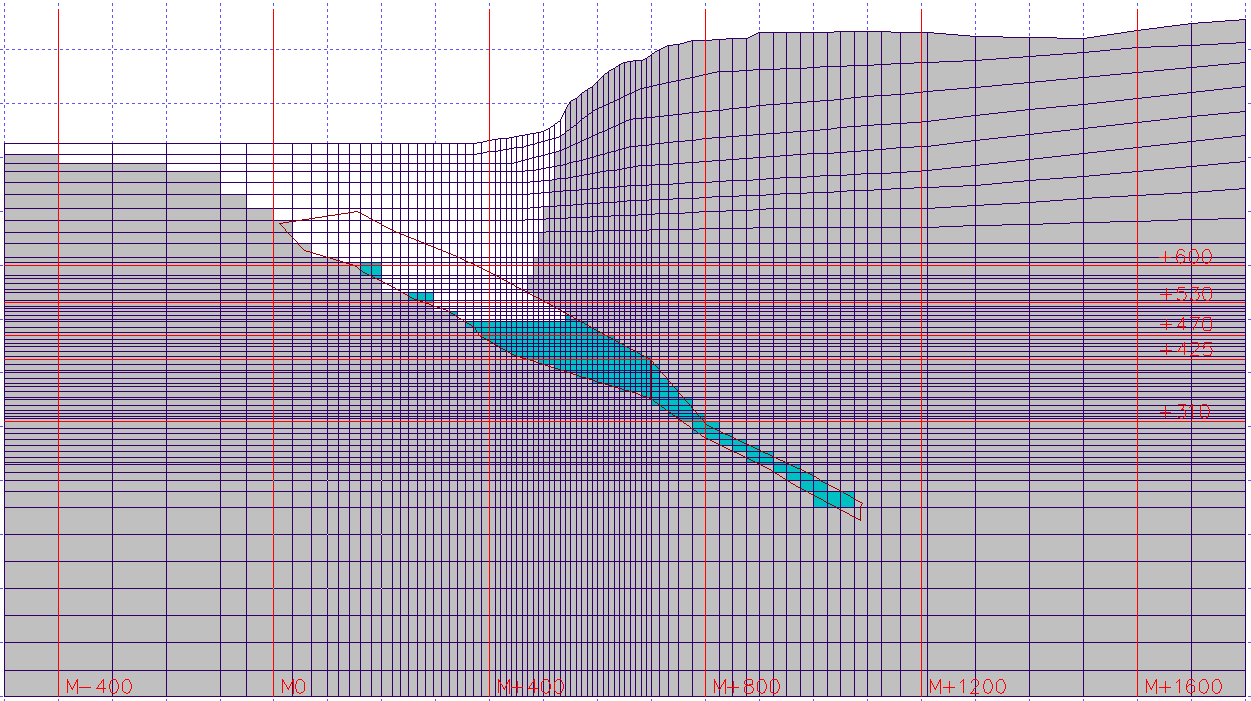 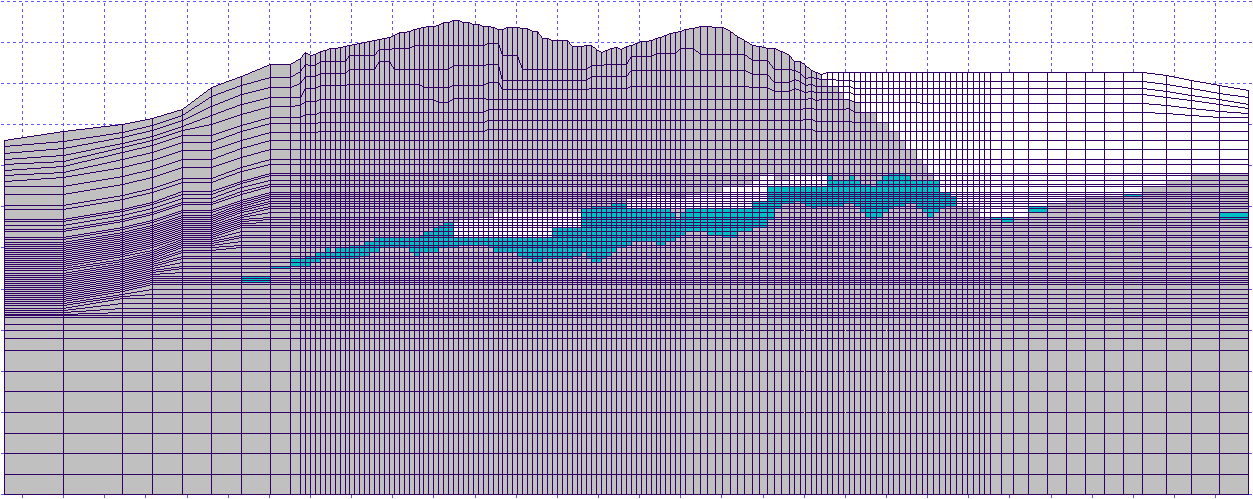 Разрез вкрест простирания рудного тела
Разрез по простиранию рудного тела
Расчетные данные о поле напряжений при состоянии горных работ на начало 2018 года (горизонт +450м) совместно с фактически произошедшими сейсмическими событиями (январь 2018г.).
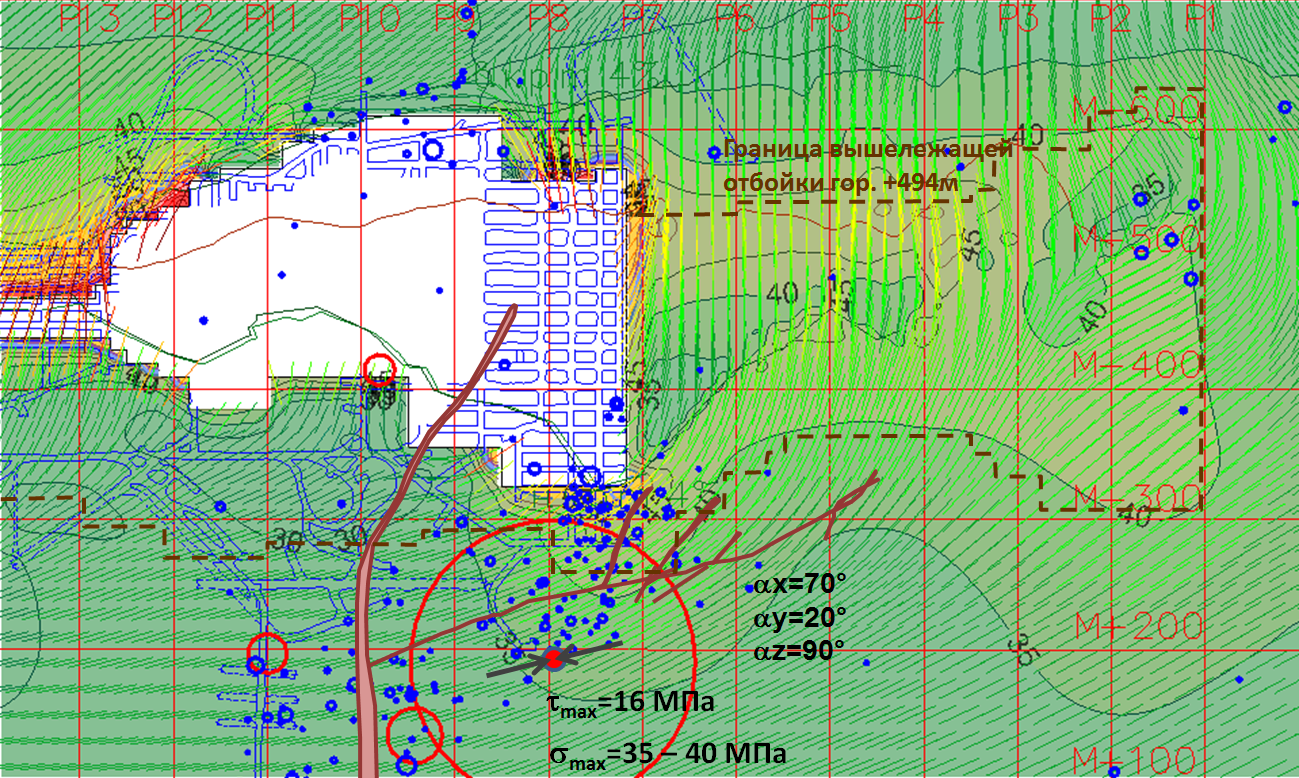 Одна из площадок действия max совпадает по направлению с разломной зоной, по которой с большой вероятностью и произошла подвижка. Ранее вблизи этой разломной зоны уже происходили горные удары.
Сейсмическая активность и торцевые взрывы в районе ГТУ 
за период 01.01.2017-14.01.2018
181
Вероятностный подход к оценке сейсмической опасности
Методика комплексной оценки нескольких прогностических критериев:
критерий изменения фрактального размера пространственного распределения сейсмических событий,
критерий изменения угла наклона графика повторяемости сейсмических событий,
концентрационный критерий.
N – количество отдельных прогностических критериев,  
 kij- приведенное значение прогностического критерия i в пространственно-временной ячейке j
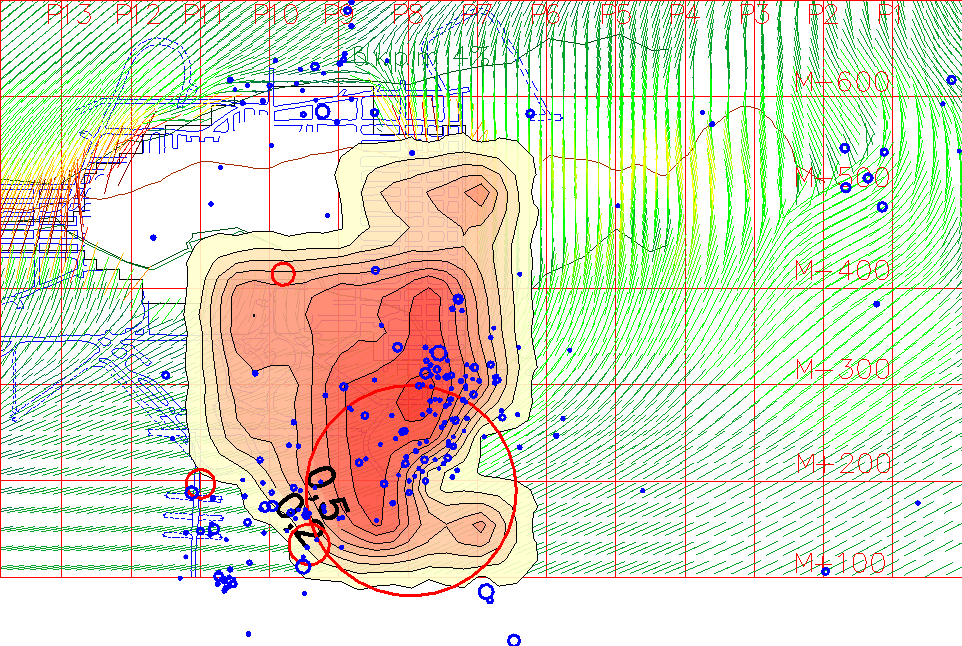 Вероятность возникновения сильного сейсмического события при наличии прогнозного признака (вероятность обнаружения)
[Завьялов А.Д., 2006]:
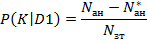 - общее число аномалий,  
       - число аномалий, для которых время ожидания сильного события превысило среднее время ожидания сильных сейсмических событий,
       - общее число сильных сейсмических событий, возникших за время наблюдений на определенной площади наблюдений
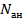 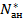 Карты вероятностей обнаружения сильных сейсмических событий и распределения напряжений (на 01.01.2018г., Расвумчоррский рудник, район ГТУ, проекция на отм. +452 м), совмещенные с фактическим проявлением сейсмических событий в течение января 2018 г.
Прогнозный признак – аномалия по критерию
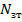 Формирование зоны повышенной сейсмоактивности 9 января 2018г
в районе произошедшего события.
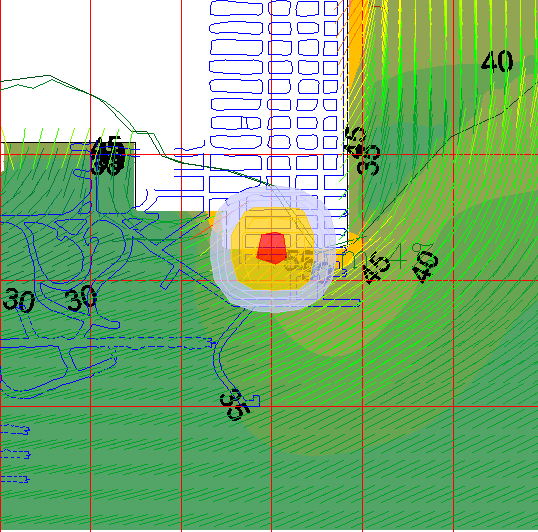 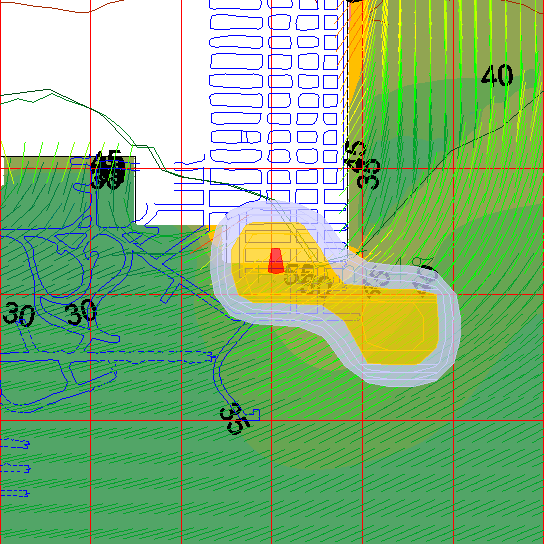 Выявление сейсмоактивных зон на основе Методики комплексной оценки (критерий     )
0:00
1:00
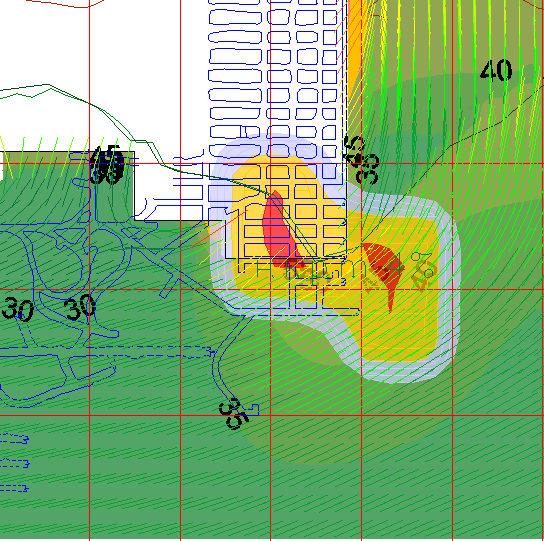 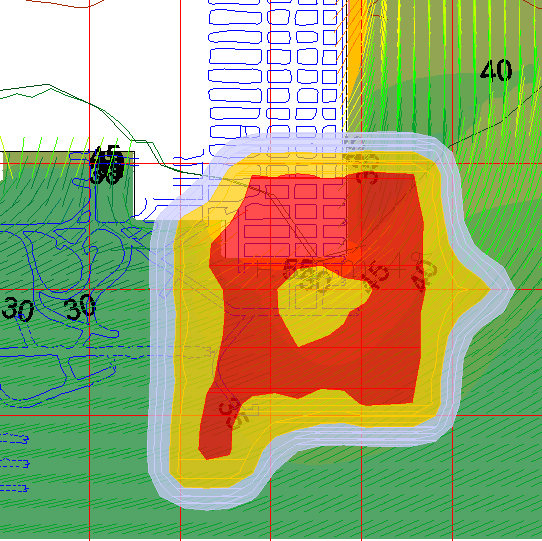 Изменения количества, конфигурации и местоположения выделенных сейсмоактивных зон отражают характер перераспределения действующих напряжений в массиве в зависимости от интенсивности ведения крупномасштабных горных работ.
7:00
5:00
Energy Index (EI) и Cumulative Apparent Volume (        или CAV): первые результаты
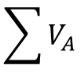 [Mendecki A.J., 1993, 1997; Van Aswegen G. & Butler A.G., 1993 ; Van Aswegen G., 2005; и др.]
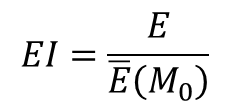 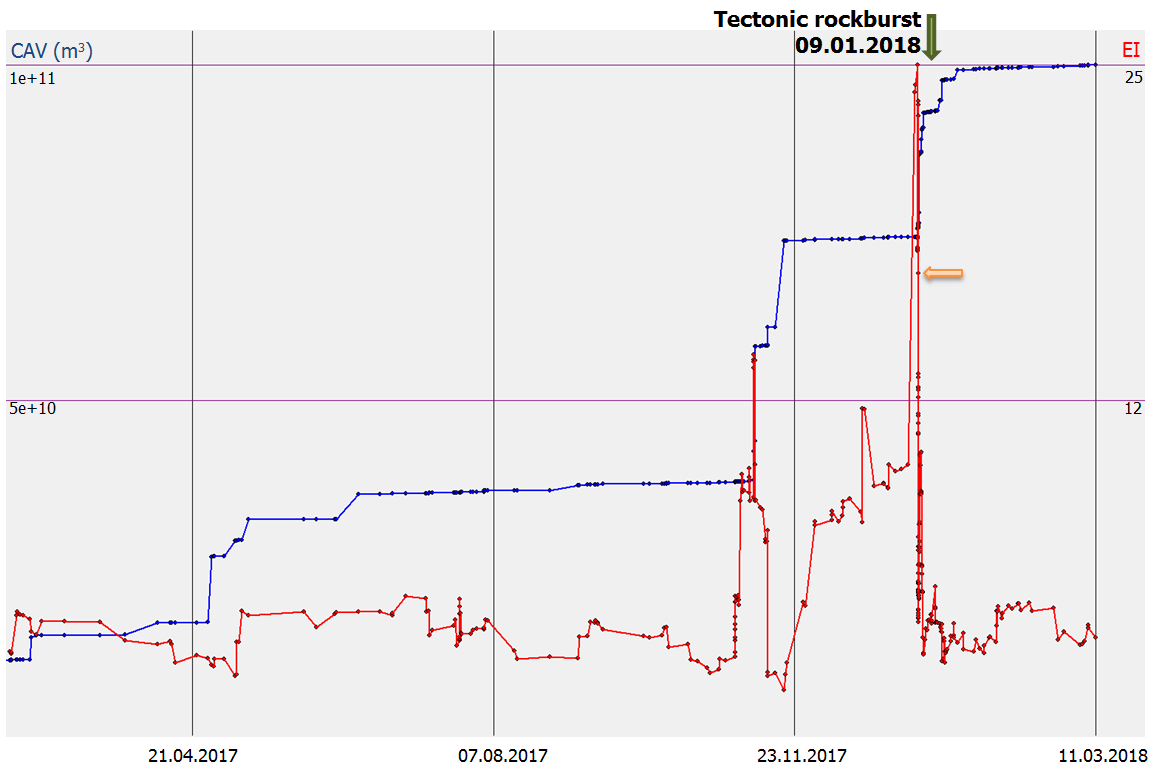 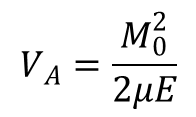 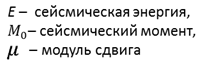 Понижение EI и ускоряющееся возрастание CAV  перед горно-тектоническим ударом
Выводы:
гипотеза происхождения события: событие является результатом взброса лежачего бока по полого-наклонной окисленной зоне мощностью 0.6-1.0м (Разлом), проходящей по подстилающим породам согласно залеганию рудного тела, из-за снятия вертикальной нагрузки вследствие выемки руды и сохранения горизонтальной составляющей;

величины действующих касательных напряжений в районе реализации мощного сейсмического события близки к критическим, одна из площадок действия max совпадает по направлению с полого-наклонной окисленной зоной, что подтверждает высказанную в предыдущем пункте гипотезу;

торцевой взрыв 08.01.2018 мог послужить триггером мощного динамического явления при достижении самим массивом горных пород предельно неустойчивого состояния;

результаты ретроспективного анализа изменений сейсмического режима рудников и их комплексирование с результатами моделирования напряженно-деформированного состояния массива горных пород на нескольких масштабных уровнях показывают хороший потенциал для интерпретации данных сейсмического мониторинга и выявления потенциально опасных зон.
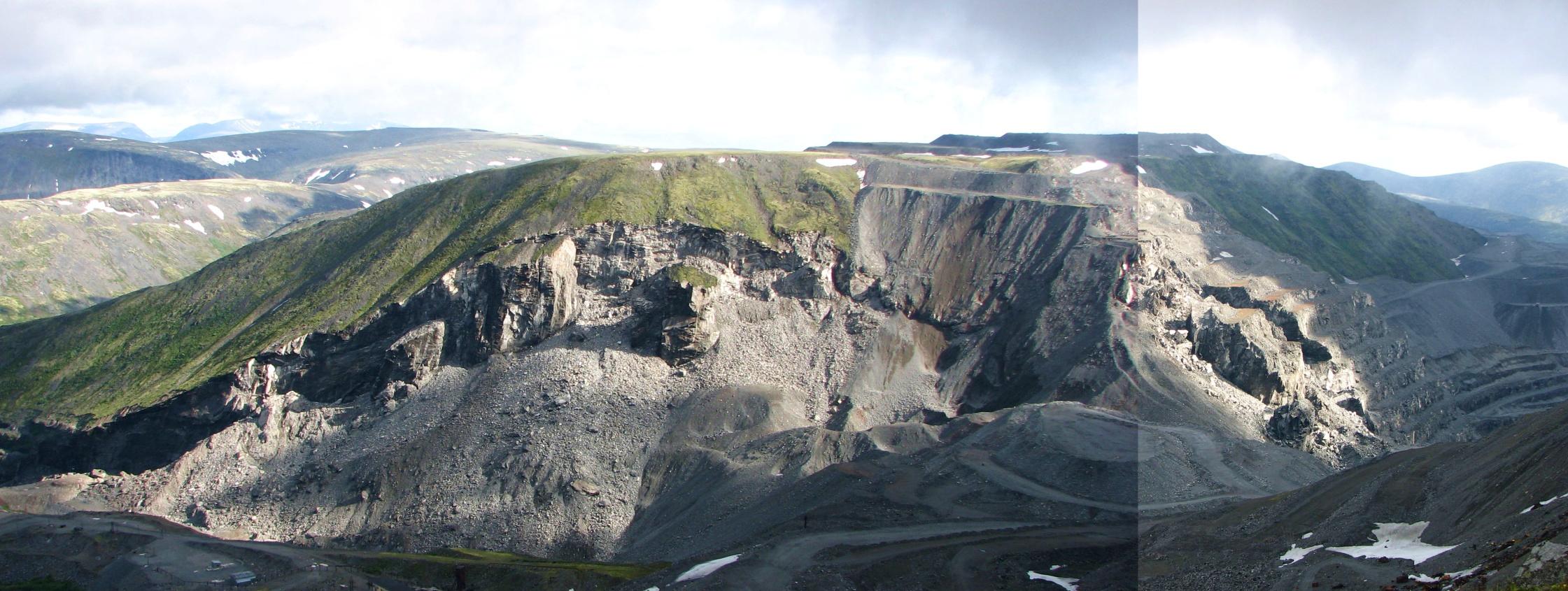 Благодарю за внимание!